«Состояние и перспективы развития автострахования в Республике Узбекистан»Ж.Р. КамбаровПервый заместитель Генерального директораАО «Kapital Sug’urta»
Состояние и перспективы развития автострахования в Республике Узбекистан
Содержание. 
Введение
История развития автострахования.
Особенности автострахования в Республике Узбекистан.
Анализ рынка автострахования 2010-2014 гг.
Перспективы развития автострахования в Республике Узбекистан.
Состояние рынка автострахования
В настоящее время страхование является важнейшим элементом стабильной и безопасной жизнедеятельности каждого отдельного человека, семьи, общества в целом. 	
	Осознание роли страхования становится все более очевидным и для Республики Узбекистан, последовательно идущей по пути формирования эффективных рыночных отношений.
История автострахования
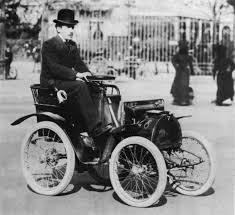 Отправной точкой в автомобильном страховании можно считать 1 февраля 1898 года. Именно в этот день случилось торжественное событие, положившее начало развитию страхового бизнеса в автомобильном сегменте рынка. Страховая компания из США Travelers Insurance Company официально оформила первый полис автостраховки.
Его владельцем стал Трумэн Мартин, заплативший 12,25 доллара за полис, который должен был компенсировать пять сотен долларов в случае возникновения оговоренного страховкой случая. Так как автомобиль в те времена был чрезвычайной роскошью, то Мартин застраховал его от риска столкнуться с гужевым транспортом. Это и стало началом эры автомобильного страхования.
История автострахования
Шли годы, на улицах росло количество автомобилей и в 20-х годах прошлого века начала подниматься проблема страхования от возможного ущерба. В это же время возникла и идея страховки гражданской ответственности автовладельцев. Уже в 1925 году в штате Массачусетс приняли решение об обязательном страховании любого автомобиля. Пример оказался весьма показательным и вскоре инициативу переняли и другие штаты. Среди владельцев автомобилей подобные нововведения вызывали только одобрение, ведь машина в первую очередь считалась предметом роскоши, а не средством передвижения, следовательно, никто не хотел нести убытки по своей или чьей-то вине.
На сегодняшний день автотранспортные средства могут быть застрахованы на следующих условиях, включающих различные виды страховых рисков:
1. Страхование «автокаско» осуществляется на случай аварии, пожара, стихийного бедствия, угона, кражи детали, боя стекла, падения предметов.
Страховой интерес может распространяться и на дополнительное оборудование, установленное на автотранспортном средстве и являющееся его неотъемлемой частью.
В настоящее время страховые тарифы по страхованию «автокаско» варьируются в большинстве компаний от 1,5 до 5% от стоимости автомобиля или от страховой суммы.
2. Страхование от всех видов риска, или «автокомби», представляет собой наиболее широкий перечень страховых рисков, связанных с эксплуатацией автотранспортного средства, принятого на страхование. Возмещению страховщиком подлежат убытки страхователя, вызванные утратой или повреждением застрахованного транспортного средства, причинением вреда жизни и здоровью потерпевших или их имуществу при эксплуатации этого транспортного средства, вред, причиненный жизни и здоровью водителя и пассажиров, покрытие ущерба, причиненного багажу и другим предметам, находящимся в салоне автомобиля.
Анализ рынка автострахования 2010-2014 гг.
Анализ рынка автострахования 2010-2014 гг.
Анализ рынка автострахования 2010-2014 гг.
Анализ рынка автострахования 2010-2014 гг.
Анализ рынка автострахования 2010-2014 гг.
Перспективы развития автострахования в Республике Узбекистан.
1. Создание страховых продуктов с учетом менталитета. 
На сегодняшний день все острее встаёт вопрос о разработке и внедрении страховых продуктов с учетом территориальных особенностей, менталитета узбекского народа. Необходимо разработать страховые продукты которые будут интуитивно понятны и привлекательны Страхователям.
Перспективы развития автострахования в Республике Узбекистан.
2. Повышение квалификации кадров
Очевидно, что развитие рынка страховых услуг невозможно без постоянного повышения квалификации кадров. В связи с этим необходимо создание центра повышения квалификации при ассоциации профессиональных участников страхового рынка Республики Узбекистан.
Перспективы развития автострахования в Республике Узбекистан.
3. Создание стандартных правил по автострахованию для всех страховщиков
Необходимо разработать стандартные правила для всех страховщиков, по которым будут реализовываться страховые продукты. Данное систематизирование необходимо как для обеспечения соблюдения интересов Страхователя, так и для обеспечения справедливой конкуренции среди Страховщиков. Данные правила должны быть разработаны с общими для всех базовыми условиями.
Перспективы развития автострахования в Республике Узбекистан.
4. Создание при Ассоциации профессиональных участников страхового рынка Республики Узбекистан центра по сбору информации о страховых случаях для формирования страховой истории
Анализируя опыт ассоциаций, регулирующих органов, а также самих зарубежных страховых компаний следует создать центр по сбору информации о страховых случаях с целью более точного расчета страховой премии. Получение Страховщиком данной информации позволит избежать страхового мошенничества со стороны Страхователя.
Перспективы развития автострахования в Республике Узбекистан.
5. Широкое освещение в масс-медиа условий страхования транспортных средств
Широкое освещение всех аспектов взаимодействия Страховщика и Страхователя, разъяснительная работа по отдельным аспектам автострахования.
Перспективы развития автострахования в Республике Узбекистан.
6. Внедрение и активное продвижение онлайн услуг
Учитывая стремительное внедрение онлайн услуг во всех отраслях экономики Республики Узбекистан необходимо активно внедрять онлайн услуги по продаже, консультации, а также последующему обслуживанию страхователей.
Перспективы развития автострахования в Республике Узбекистан.
7. Усилить работу по актуарному обоснованию тарифов
Учитывая растущую с каждым днем ценовую конкуренцию между страховыми компаниями на самом перспективном участке рынка страхования автостраховании необходимо обеспечение справедливой конкуренции между страховыми компаниями. Это может быть отчасти осуществлено за счёт анализа действующих тарифов Страховщиков с целью выявления демпинга.
Заключение
Суммируя всё вышесказанное хотелось бы отметить что рынок автострахования Республики Узбекистан, как и страхования в целом, довольно перспективен. И в наших силах развивать его и дальше, для более полного удовлетворения потребностей населения и предпринимателей в качественной страховой защите.
БЛАГОДАРЮ ЗА ВНИМАНИЕ!